بسمه تعالي
تثبیت اقتصادی (ضرورتها و سیاستها)
(Stabilization Policy)
بانک مرکزي جمهوري اسلامي ايرانخرداد ۱۴۰2
فهرست
چرا سیاستهای تثبیت؟
اقدامات انجام شده
اقدامات آتی
تعریف سیاست تثبیت؟
سیاستها و اقدامات طراحی شده توسط دولت و بانک مرکزی طی دوره بی ثباتی اقتصادی(رکود، تورم، بیکاری، بحران بدهی و ...) در راستای بازگرداندن ثبات به اقتصاد
بی ثباتی نرخ ارز عامل اصلی بی ثباتی اقتصاد و لزوم تثبیت اقتصادی
لزوم مداخله سیاستگذار در جهت محدود نمودن نوسانات و تبیث اقتصاد
بروز بحران عمیق مالی طی سالهای 2007 و 2008 در نتیجه دو دهه (1980 و 1990) مقررات زدایی از اقتصاد
مشخصه های بازار غیررسمی ارز
مشخصه های بازار غیررسمی(ادامه)
نوسانات نرخ ارز در بازار غیررسمی
شاخص‌های کلیدی نرخ اسکناس دلار در بازار غیررسمی و نرخ فروش حواله دلار در نیما
محاسبات مربوط به سال 1402 صرفا بر اساس تحولات ابتدای سال 1402 تا 20 خرداد این سال می باشد.
6
تحولات نرخ دلار در بازار غیررسمی طی یک دهه گذشته
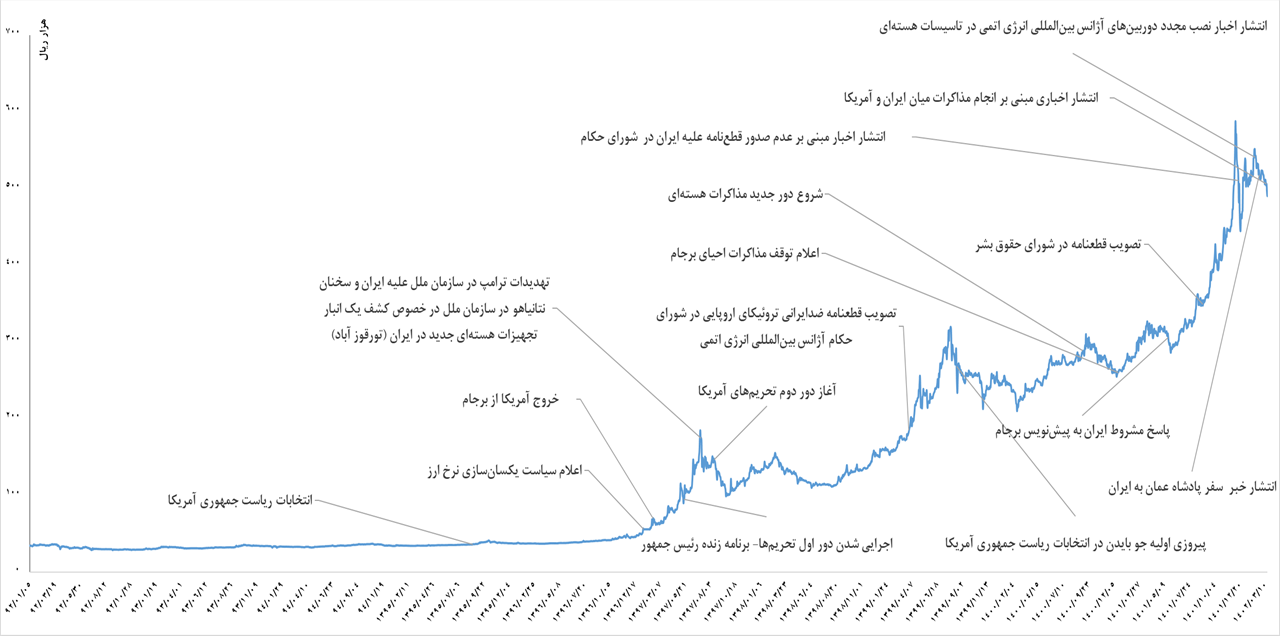 ارتباط نرخ رشد دلار در بازار غیر رسمی با رشد ارزش سایر دارایی‌ها طی دوره فصل اول سال 1396 تا فصل چهارم سال 1401
8
وضعیت نامطلوب تشکیل سرمایه ناخالص و تولید
رشد تشکيل سرمايه ثابت ناخالص به قيمت‌هاي ثابت سال 1395 طي دوره 1401 – 1391 (درصد)
رشد تولید ناخالص داخلی کشور به قيمت‌هاي ثابت سال 1395 طي دوره 1401 – 1391 (درصد)
ماخذ: بانک مرکزي جمهوری اسلامی ايران
ماخذ: بانک مرکزي جمهوری اسلامی ايران
در یک دهه گذشته و متاثر از تحریم های ظالمانه، تشکیل سرمایه و تولید ناخالص داخلی کشور با رشدهای پایین و بعضا منفی روبرو بوده است. نااطمینانی های رخ داده متاثر از فضای بی ثابت اقتصاد کشور نقشی مهم در کاهش سرمایه گذاری و تولید و همچنین ترغیب فعالان اقتصادی به فعالیت های سفته بازی داشته است.
متوسط نرخ رشد سالانه تشکيل سرمايه ثابت ناخالص کل، ماشين‌آلات و ساختمان طی دوره 1391 تا 1400 به‌ترتيب معادل 6.9- ، 9.1- و 5.2- درصد می‌باشد.
9
نظام های ارزی
نظامهای  ارزی در 190 کشور در سال 2021 (درصد)
Source: EXCHANGE ARRANGEMENTS AND EXCHANGE RESTRICTIONS, IMF
تحولات نرخ ارز، نقدینگی، تورم و تولید
تحولات رشد میانگین سالانه متغیرها طی دوره های مختلف(درصد/ریال)
توضیح: رشد سالانه متغیرها بر اساس روش حسابی محاسبه شده است
11
تحولات اجزای اصلی تراز پرداخت‌های خارجی (میلیون دلار)
چرا تثبیت؟
نوسانات نرخ ارز عامل بی‌ثباتی اقتصادی
فرار سرمایه
شوک
افزایش نرخ ارز
هراس و ترس در بازارها
تورم
افزایش عرضه پول
افزایش تقاضای پول
افزایش ارزش دارایی
تثبیت سطح عمومی قیمت‌ها و به تبع آن برقراری تثبیت نسبی در اقتصاد مستلزم آن است که چرخه مذکور با اقدامات و سياست‌هاي مقتضی به نحو مناسبي که غالباً معطوف به نوسانات نامطلوب نرخ ارز اسمي است، مديريت گردد.
در شرایط بی ثباتی اقتصاد کلان، ریسک و نااطمینانی فعالیت های اقتصادی افزایش می یابد که این امر به صورت یک چرخه معیوب موجب تضعیف سمت عرضه اقتصاد و تشدید بی ثباتی می شود و از این‌رو ایجاد محیطی باثبات و پیش بینی پذیر یکی از مهمترین محورهای تقویت سمت عرضه اقتصاد کشور در شرایط کنونی محسوب می شود.
محورهای سیاست تثبیت اقتصادی
میزان مداخله بانک مرکزی به نرخ بازار در بازار غیررسمی (میلیون دلار)
نظام ارزی کشور در سال‌های اخیر از نظر تعدد نرخ
ثبات بخشی بازار ارز:
سیاست گذاری و تنظیم گری بازار ارز
تامین ارز مورد نیاز جهت واردات کالاهای اساسی در بستر سامانه نیما با نرخ 28500 تومان به ازای هر دلار آمریکا
راه‌اندازی مرکز مبادله ارز و طلای ایران با هدف:
ایجاد مرجعیت برای نرخ ارز از کانال بازار رسمی ارز
عرضه منابع ارزی حاصل از صادرات شرکت‌های صنایع پتروشیمی، مس، معادن، فولاد، پالایش نفت، قیر و سایر صادرکنندگان در تالار حواله ارزی  به واردکنندگان کالاهای غیر اساسی 
پاسخگویی به همه نیازهای واقعی ارزی سرفصل‌های خدماتی با رویکرد تسهیل مقررات، (فهرست سرفصل‌های تقاضای ارز خدماتی نسبت به قبل مورد بازنگری واقع شده و تعداد سرفصل‌های تحت پوشش افزایش یافته است)
تغییر رویکرد نظارت بر منابع و مصارف ارزی کشور از حالت نظارت پسین به نظارت پیشین (بررسی اصالت و اهلیت متقاضی ارز در بستر سامانه‌های پایه‌ای تخصیص ارز نظیر ناخدا)
اصلاح دستورالعمل اجرایی  فروش اسکناس ارز در سرفصل تأمین نیازهای ضروری از طریق واریز به حساب ارزی بانکی
همکاری و هماهنگی با وزارت‌خانه‌های صنعت، معدن و تجارت، وزارت جهاد کشاورزی، وزارت بهداشت، درمان و آموزش پزشکی به جهت سازگاری بین نقشه ارزی و تجاری کشور در قالب کمیته های ماده 2 و 3 مصوبات چهاردهمین جلسه شورایعالی هماهنگی اقتصادی مورخ 1397/07/10
مداخله حاشیه‌ای در بازار ارز و طلا  از طریق فروش ارز به اشخاص (منوط به سپرده‌گذاری ارزی نزد بانک‌ها) و عرضه سکه در بورس کالا
سیاست گذاری و تنظیم گری بازار ارز
کاهش مدت زمان بازگشت ارز صادراتی از ۱۲۵ روز به ۸۰ روز
تمرکز خرید ارز اسکناس و رفع تعهد صادراتی در بانک ملی
فروش ارز تأمین نیازهای ضروری (سرفصل ۵۶) از طریق واریز به حساب ارزی نزد بانک‌ها
تخصیص به روز و به هنگام کالاهای اساسی، دارو و تجهیزات پزشکی
تسهیل واردات طلا به کشور و حذف شرط الزام به گشایش اعتبار اسنادی برای واردات طلا
ارائه ارز مسافرتی به مسافرین بعد از گیت فرودگاه
جلوگیری از ایجاد درخواست‌های غیرواقعی ارز برای واردات در قالب مسدودسازی معادل ریالی مبلغ ارز در حساب متقاضی نزد بانک‌ها
تقویت عرضه ارز از طریق بهره‌گیری از ظرفیت‌های کشورهای دوست و همسایگان نظیر چین و امارات از طریق دریافت خط اعتباری ارزی
اتصال سامانه‌های پیام‌رسان ملی بانک‌های ایران و روسیه
اتخاذ رویکرد فعال در دیپلماسی منطقه‌ای در حوزه پولی و ارزی
گسترش تعاملات تجاری در بستر استفاده از ظرفیت های اتحادیه پایاپای آسیایی (ACU)
میزان فروش اسکناس در بازار متشکل از بهمن ماه 1401 لغایت 20 خرداد 1402
واحد: میلیون
فروش روزانه اسکناس توسط بانک مرکزی از طریق سامانه بازار متشکل ارزی(مرکز مبادله ارز و طلای ایران)
آمار تامین ارز انجام شده از ابتدای سال تا تاریخ 19 خردادماه سال‌های 1401-1402
واحد: میلیون دلار
اقدامات آتی در حوزه ارز
تصویب و ابلاغ سیاستهای پولی در سال 1401
سیاستهای پولی
(مصوبه مورخ 22 /09 /1401 شورای پول و اعتبار و ابلاغی در تاریخ 10 / 11/ 1401)
سیاستهای پولی
(مصوبه مورخ 22 /09 /1401 شورای پول و اعتبار)
کنترل نقدینگی:
سیاست گذاری و تنظیم گری بازار پول
ابلاغ و اجرای مصوبه یکهزار و سیصد و سی نهمین جلسه مورخ 1401/5/4 شورای پول و اعتبار مبنی بر اینکه "بانک مرکزی مجاز است نسبت سپرده قانونی را برای بانکهای ناسالم و تخطی کننده از مقررات و ضوابط ناظر بر رشد ترازنامه آنها طبق استانداردهای نظارتی ابلاغ شده و بر اساس ارزیابی عملکرد آنها در رعایت ضوابط و مقررات ابلاغی و نیز سایر مصوبات شورای پول و اعتبار تا سقف 15 درصد برای کلیه بانکها و موسسات اعتباری، تعیین و اعمال نماید."
افزایش نسبت ذخیره قانونی در سطح شبکه بانکی به میزان نیم واحد درصد (بند «3» از چهل و نهمین صورتجلسه مورخ 03‏/10‏/1401 هيئت‌عامل بانک مرکزی)
اجرای کامل کنترل مقداری ترازنامه بانکها و موسسات اعتباری غیر بانکی (اعم از کنترل داراییها و بدهی ها) و به­روزرسانی ضوابط قبلی از طریق ابلاغ «ضوابط ناظر بر کنترل مقداری ترازنامه شبکه بانکی کشور» مشتمل بر ضوابط ناظر بر کنترل میزان دارایی‌ها و بدهی‌های بانک‌ها و مؤسسات اعتباری طبق مصوبه چهل و نهمین جلسه مورخ 03‏/10‏/1401 هیئت عامل بانک مرکزی در راستای کاهش رشد نقدینگی و کنترل خلق پول بانکی
25
ترکيب رشد نقدينگي
26
تحولات ضريب فزاينده نقدينگي
کاهش نسبت سپرده قانوني براساس مصوبه کرونا و افزايش ذخاير اضافي بانکها
افزایش نسبت سپرده قانونی تا سقف 15 درصد برای بانک‌های نااسالم و تخطی­کننده از مقررات و ضوابط ناظر بر رشد ترازنامه
بازگشت نسبت سپرده قانوني به قبل از مصوبه کرونا
کاهش ذخاير اضافي بانکها به دليل فروش اوراق بدهي دولتي به بانکها و پرداخت تسهيلات
27
نرخ رشد هدف و عملکرد نقدینگی در چارچوب برنامه پولی طی سال 1401
28
نرخ رشد هدف و عملکرد نقدینگی در چارچوب برنامه پولی طی سال 1402
بر اساس ارقام مقدماتی، نرخ رشد نقدینگی 12 ماهه در پایان اردیبهشت ماه 1402 معادل 30/9 درصد بوده است.
29
اقدامات آتی در حوزه پولی و بانکی
تحولات نقطه به نقطه و دوازده ماهه شاخص بهاي کالاها و خدمات مصرفي و شاخص بهای تولیدکننده
تحولات شاخص بهاي کالاها و خدمات مصرفي
تحولات شاخص بهاي توليدکننده
(درصد)     (100=1395)
(درصد)     (100=1400)
شاخص بهاي توليدكننده (PPI) به عنوان نماگر یک شاخص پيش‌نگر براي بررسی شاخص بهای کالاها و خدمات مصرفی، در اردیبهشت ماه سال جاری نشان از کاهش قابل توجه در تورم‌های ماهانه، نقطه به نقطه و دوازده‌ماهه نسبت به مدت مشابه سال قبل دارد. 
روند کاهشی رشد شاخص قیمت تولید کننده (12 ماهه) از 56.4 درصد در فروردین 1401 به 36.6 درصد در اردیبهشت 1402 گویای آن است که فشار افزایش قیمتهای ناشی از فشار هزینه تولید و سهم آن در افزایش شاخص قیمت مصرف کننده به واسطه سیاستهای حمایتی بانک مرکزی بویژه در زمینه مدیریت ارزی کشور از طریق تثبیت نرخ ارز کالاهای اساسی و توسعه فعالیت مرکز مبادله ارز تعدیل شده است.
31
رشد توليد ناخالص داخلي (به قیمت‌های ثابت سال 1395)
ماخذ: بانک مرکزی جمهوری اسلامی ایران
رشد توليد ناخالص داخلي (به قیمت‌های ثابت سال 1395)
با سپاس
34